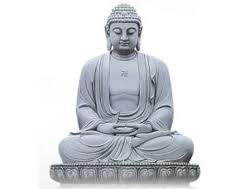 開經偈
南無本師釋迦牟尼佛
（三稱）
無上甚深微妙法
百千萬劫難遭遇
我今見聞得受持
願解如來真實義
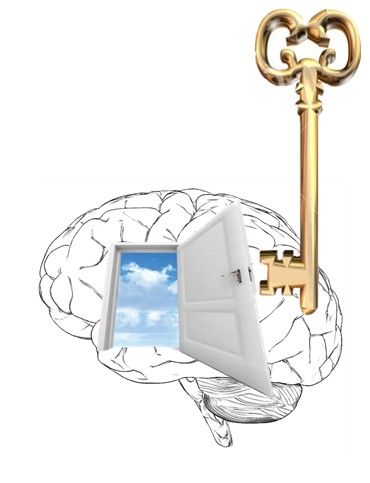 “形而上學”
“如何將心量打開”
第一部: “無限”之外 
 (如何將思維模式擴闊)
第四課 “形而上學” 1_如何打開心量  2012
上一堂，看了那麽多數字,


 現在我們看看實際的表達吧!
你的心量有沒有打開呢 ??
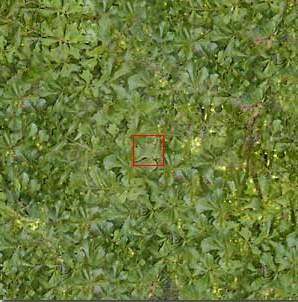 100
1 m
從1米高看看我們花園的葉子
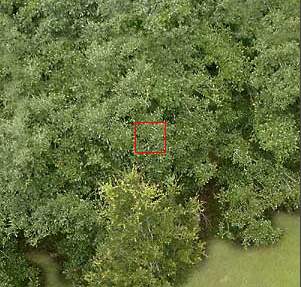 101 
10 m
在10米高我們看見一束束的植物
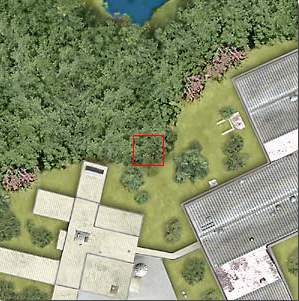 102
100 m
在這高度,看見植物的邊界和一些建築物
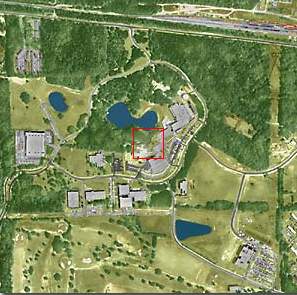 103
1 km
現在以從米轉到千米，
在這距離,我們須要降落傘了
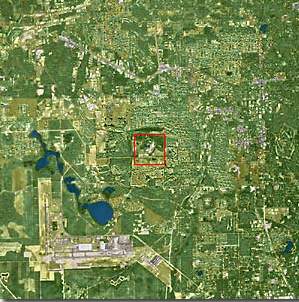 104
10 km
我們只看見城市的外貎
105
100 km
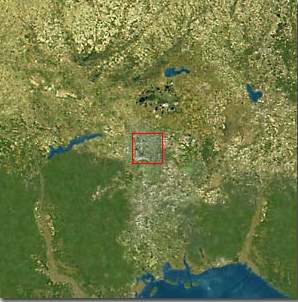 看見的是美國 Florida 州了
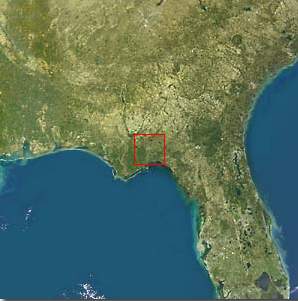 106
1,000 km
這已是衛星距離了
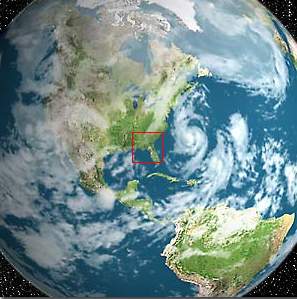 107
10,000 km
南、北半球的部份, 已在眼前
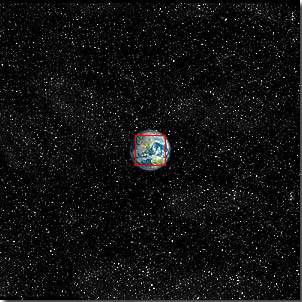 108
100,000 km
地球已越來越細小
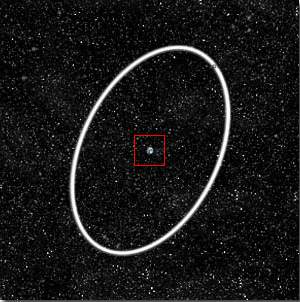 109
1 million km
白色的圓圈是月球環繞地球的軌蹟
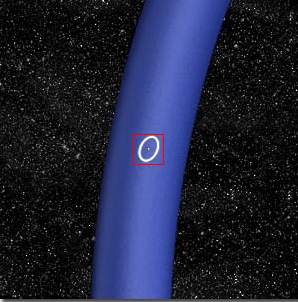 1010 
10 million km
藍色是地球的軌蹟
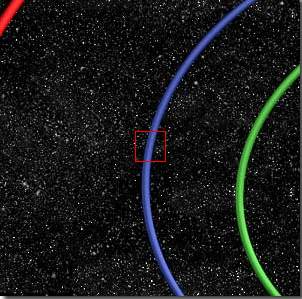 1011
100 million km
綠色是金星的軌蹟
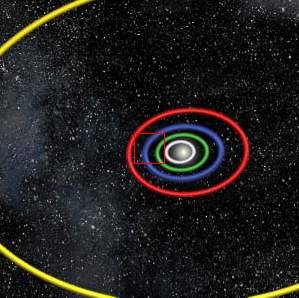 1012 
1 billion km
水星、金星、地球和木星的軌蹟
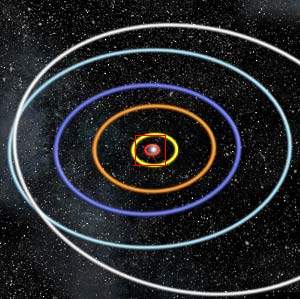 1013
10 billion km
我們已看見太陽系和它的九大行星軌蹟
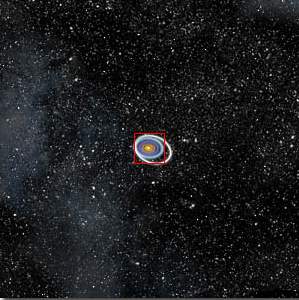 1014 
100 billion km
太陽系已很小了
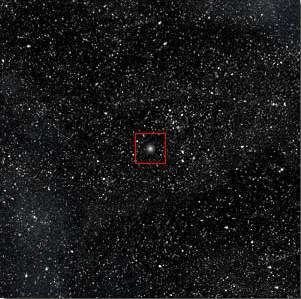 1015
1000 billion km
現在看來, 太陽系只是一粒星
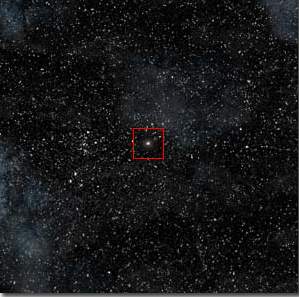 1016
1 light year
從一光年的距離, 太陽系是很細小
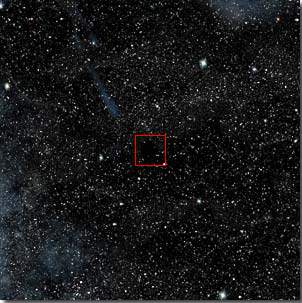 1017
10 light years
太陽系已看不見
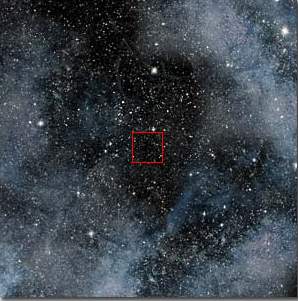 1018
100 light years
“好像沒有甚麽了”
    只看見星和星雲
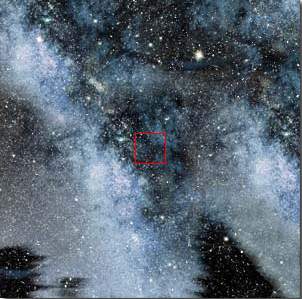 1019
1,000 light years
我們已在天河之中
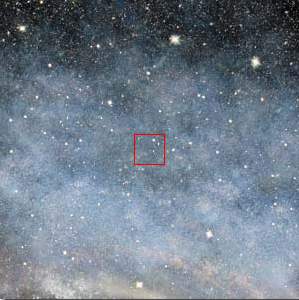 1020
10,000 light years
我們繼續在天河漫遊
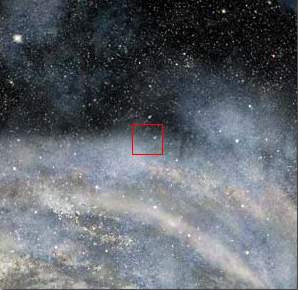 1021
100,000 light years
現在我們到了天河的外圍
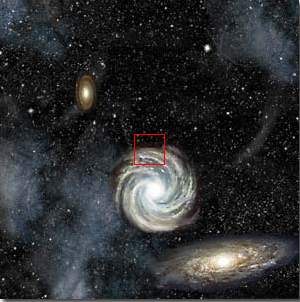 1022
1 million  light years
我們可以看見其他星系
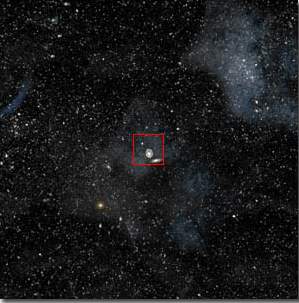 1023
    10 million  light years
所有星系都很小、很逺, 但宇宙當中都有它們的軌蹟。 我們仍可以幻想繼續我們的旅程,  
………但我還是趕快回去吧!
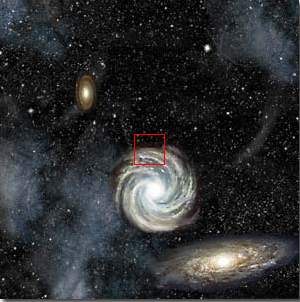 1022
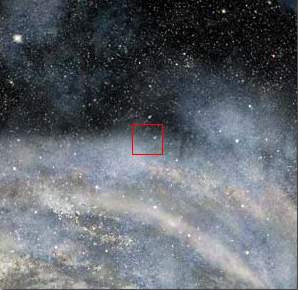 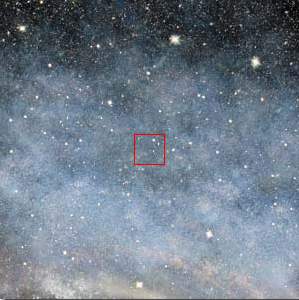 1021
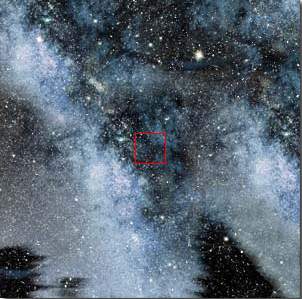 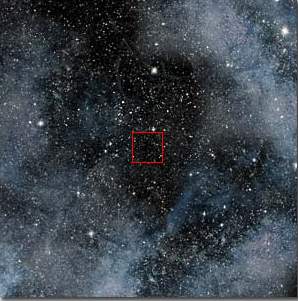 1020
1019
1018
1017
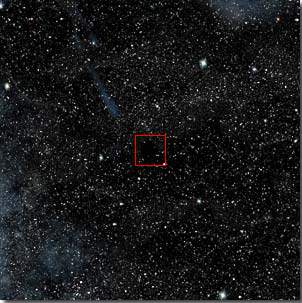 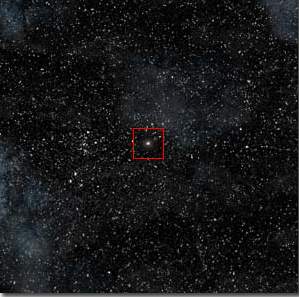 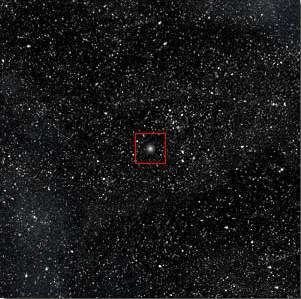 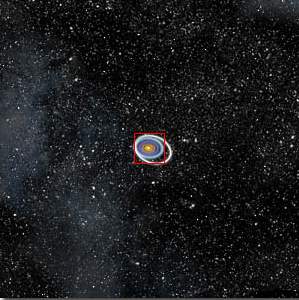 1016
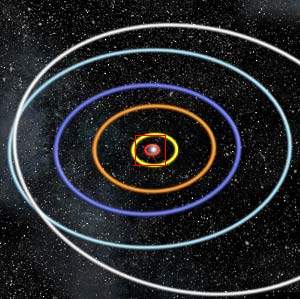 1015
1014
1013
1012
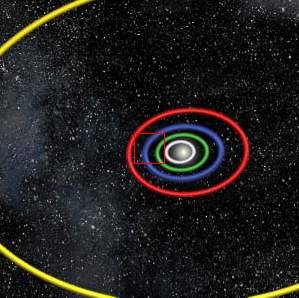 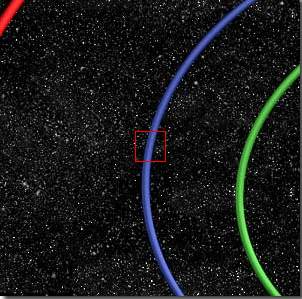 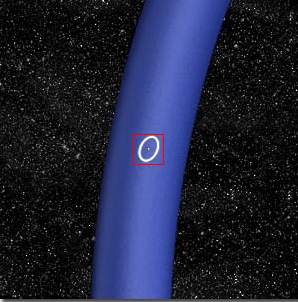 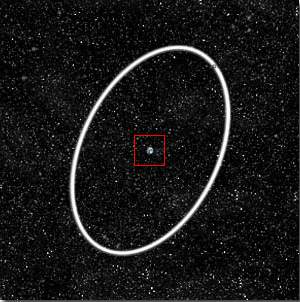 1011
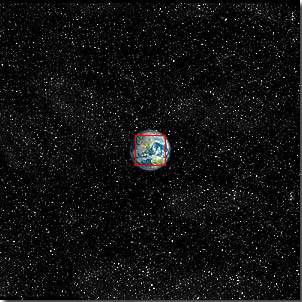 1010
109
108
107
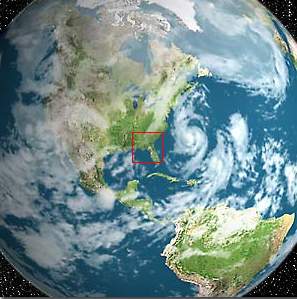 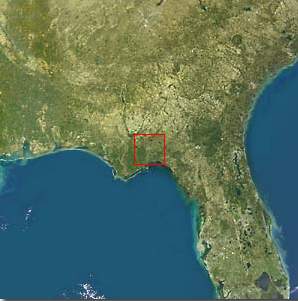 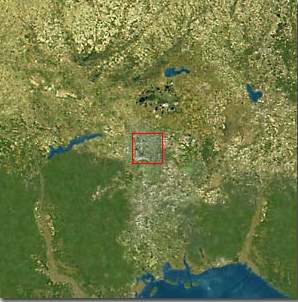 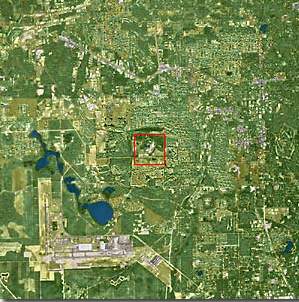 106
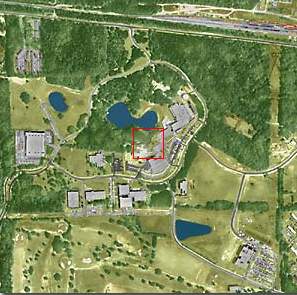 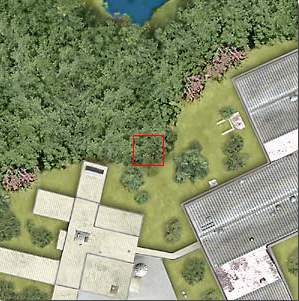 105
104
103
102
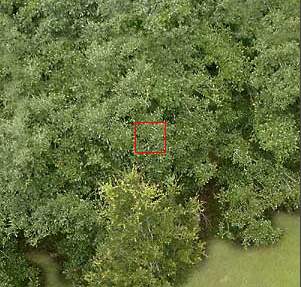 101
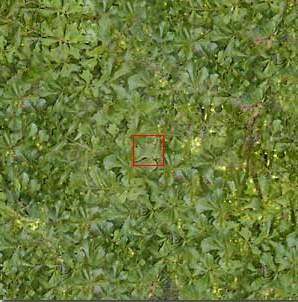 100
剛才向上旅遊時, 我們去到 1023
現在我們向下深入探測一下
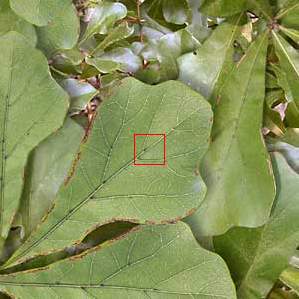 10-1
10 cm
距離 10 厘米, 我們見到葉子的形狀
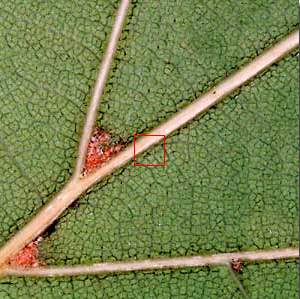 10-2
1 cm
我們可以觀察到葉子的結構
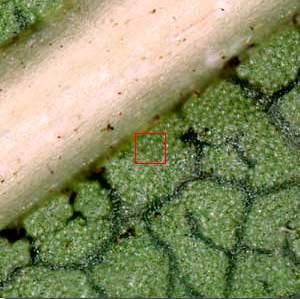 10-3
1 mm
葉的細胞組織開始出現
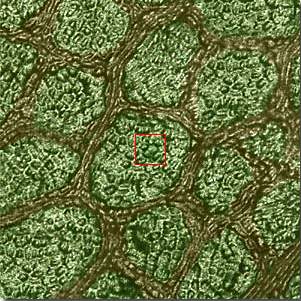 10-4
100 micro
清楚看見細胞如何連結在一起
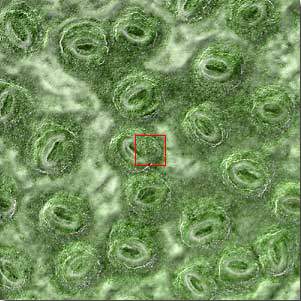 10-5
10 micro
開始進入細胞裡面…
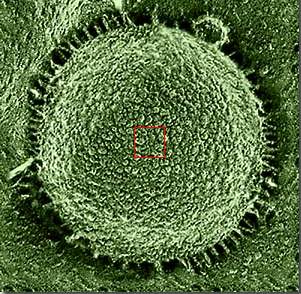 10-6
1 micro
看見細胞的核心了
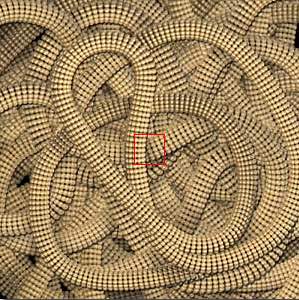 10-7
1,000 angstrom (Å)
(parts per hundred million cm)
我們要改變量度單位來觀察微細的物件吧!
這是細胞內的染色體
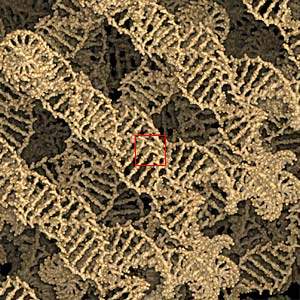 10-8
100 Å
從顯微鏡裡可以看見DNA 的双螺旋狀鏈
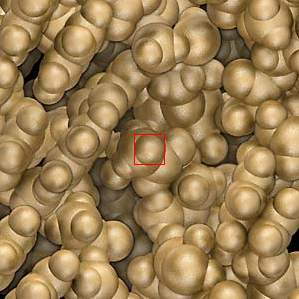 10-9
10 Å
這是構成DNA双螺旋狀鏈的核甘酸分子,
我們再進入核甘酸分子吧 !
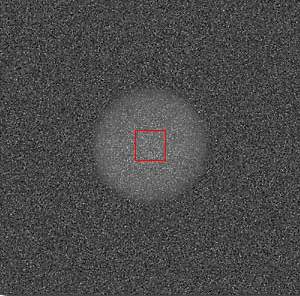 10-10
1 Å
看看炭原子的電子雲(地球上所有生物都由它做成)
你發覺它與天文望遠鏡觀賞宇宙時的境象相似嗎???????
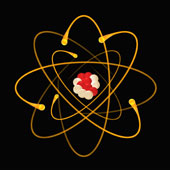 10-11
10 picometer
在原子的世界裡, 可以看見電子環繞原子核心時產生質子和中子
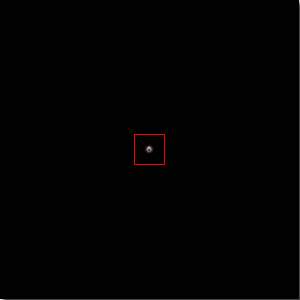 10-12
1 picometer
電子運行的軌道與原子核心之間,好似有無限的空間
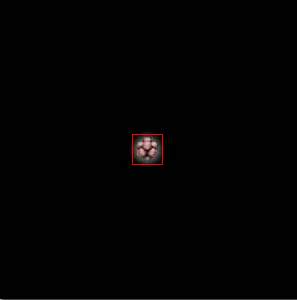 10-13
100 famtometer 1 famtometer ＝1000 picometer
我們可以見到原子的核心…….
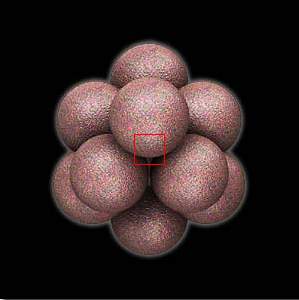 10-14
10 famtometer
我們見到炭原子核心了, 讓我們進入觀察…
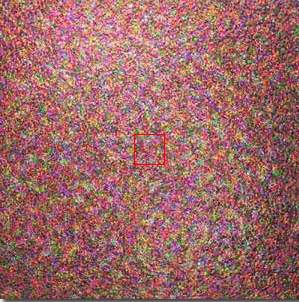 10-15
1 famtometer
現在我們進入科學世界的幻想,  與“質子” 面對面
10-16
100 Atómeters
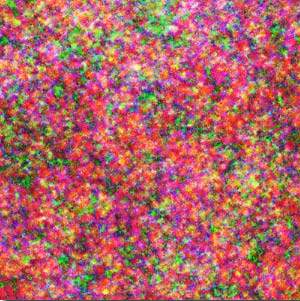 看到夸克微粒 (Quark Particle) 所做成的質子.
我們不能再深入了,因為我們已到逹物理世界已知的邊界,現今科學的極限
剛才的旅程,“微觀”只可以到 10-16  ,  就到了極限 (起碼現今科學只明白到這裡) 。 但在“宏觀”時, 我們就去到 1023 。
其實, 今天我們巳知的領域（界限），比上一個世紀，當時還未被證實、還未被相信的領域，一定超出很多，如果我們只是局限於人類以為巳知的界限，不打開心量的話，下一個世紀的啓發，從何而來呢？
The Scale of the Universe
http://htwins.net/scale2
當我們飛出宇宙，深入質子的時候
……請想想……

  你的位置在那裡 ?

  你是向上還是向下望呢?

  你的邊界在那裡?

  邊界以外還有甚麽嗎?

  你的存在, 與其它存在的,還有分別嗎 ?
請不要局限自己, 不要設一個特定的位置(《金剛經》云：應無所住而生其心), 將自己的心量推廣到無限無量…………看到的將是無限無量。
打開心量，我們的心，才不會被感情、感覺、感受所波動。

比如：	快樂 ˍ 悲傷
		輕鬆 ˍ 憂愁
		平淡 ˍ 精彩
		  生 ˍ 死
這不是叫大家麻木不仁，而是要以更大的愛心、悲心去包融（寛恕、感恩）我們生活中面對的人、事、物、知、不知、明、不明的一切，從「我」為中心的問題(煩惱)變成不是問題。問題減少,才可以以平靜的心，來感受真正的生命意義和價值。
總結
“無限”是建築於陜窄思想的概念(因為從“有限”思想而產生)
“有限” 與 “無限” 不是相對的,而是彼此一樣的情况; 它們的概念變化在於你的思想開放幾多; 所以它們是相關的
抽象概念,就如“無限”( quantify ) 可以引入新的量度單位把它量化出來